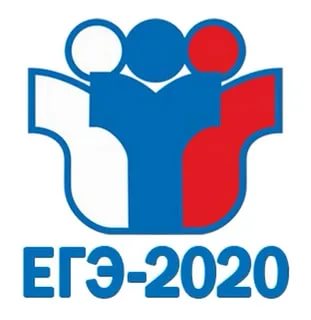 ЕГЭ
для поступления в вуз
русский язык, математика профильного уровня, литература, физика, химия, биология, география, история, обществознание, иностранные языки (английский, немецкий, французский, испанский и китайский), информатика и ИКТ
Расписание ЕГЭ-11
В день экзамена:
1. Паспорт
2. Черные гелевые ручки
3. Вода в пластиковой бутылке
4. Наличие средств обучения:
математика – линейка, 
физика – линейка и непрограммируемый калькулятор, 
химия – непрограммируемый калькулятор, география – линейка, транспортир, непрограммируемый калькулятор

При необходимости: лекарственные средства
При желании: шоколад (без фольги)
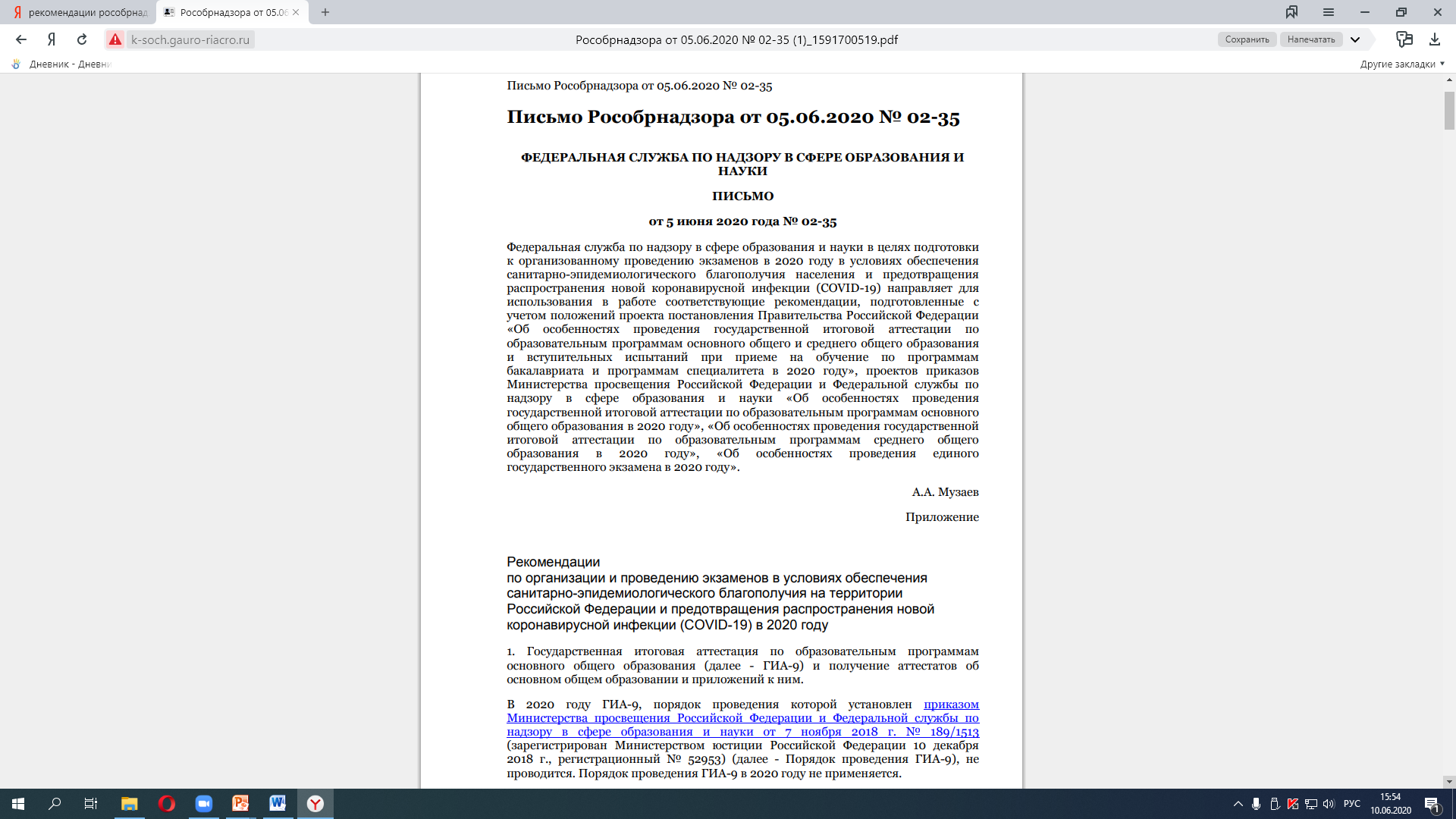 В день экзамена обеспечить у учащихся наличие:

1. Наличие средств индивидуальной защиты:
медицинская маска, перчатки.
2. Соблюдение социальной дистанции в пути следования к месту проведения экзамена и в ППЭ не менее 1,5 м.
3. Продумать вопрос доставки выпускников в ППЭ, соблюдая меры профилактики по распространению и предупреждению COVID-19
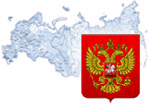 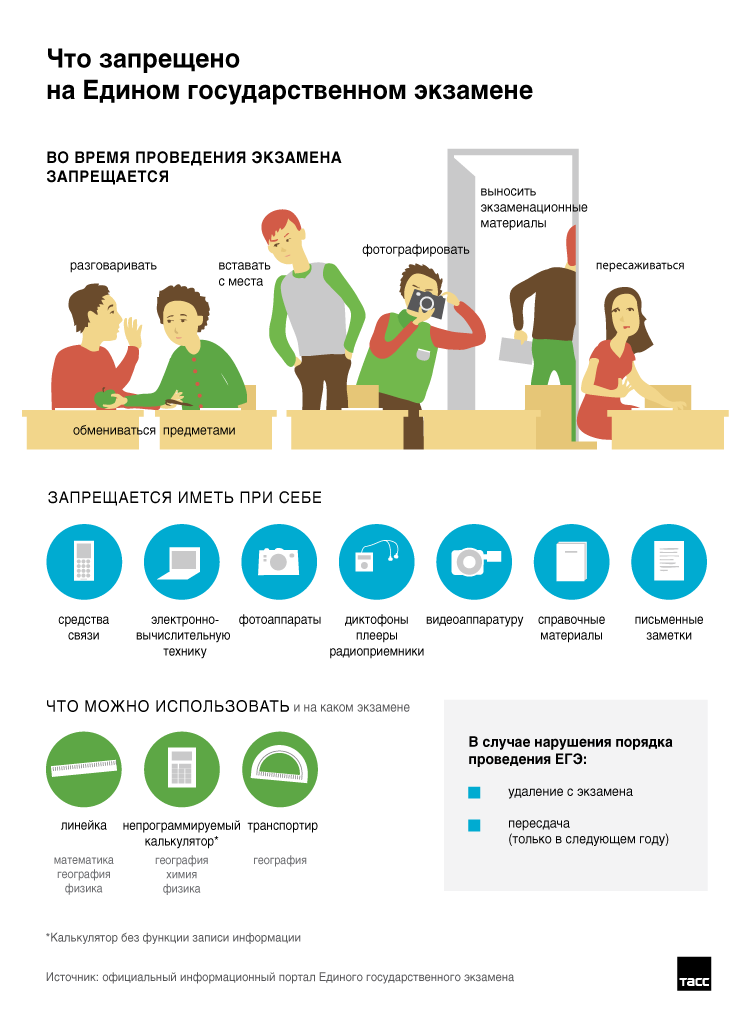 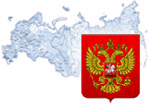 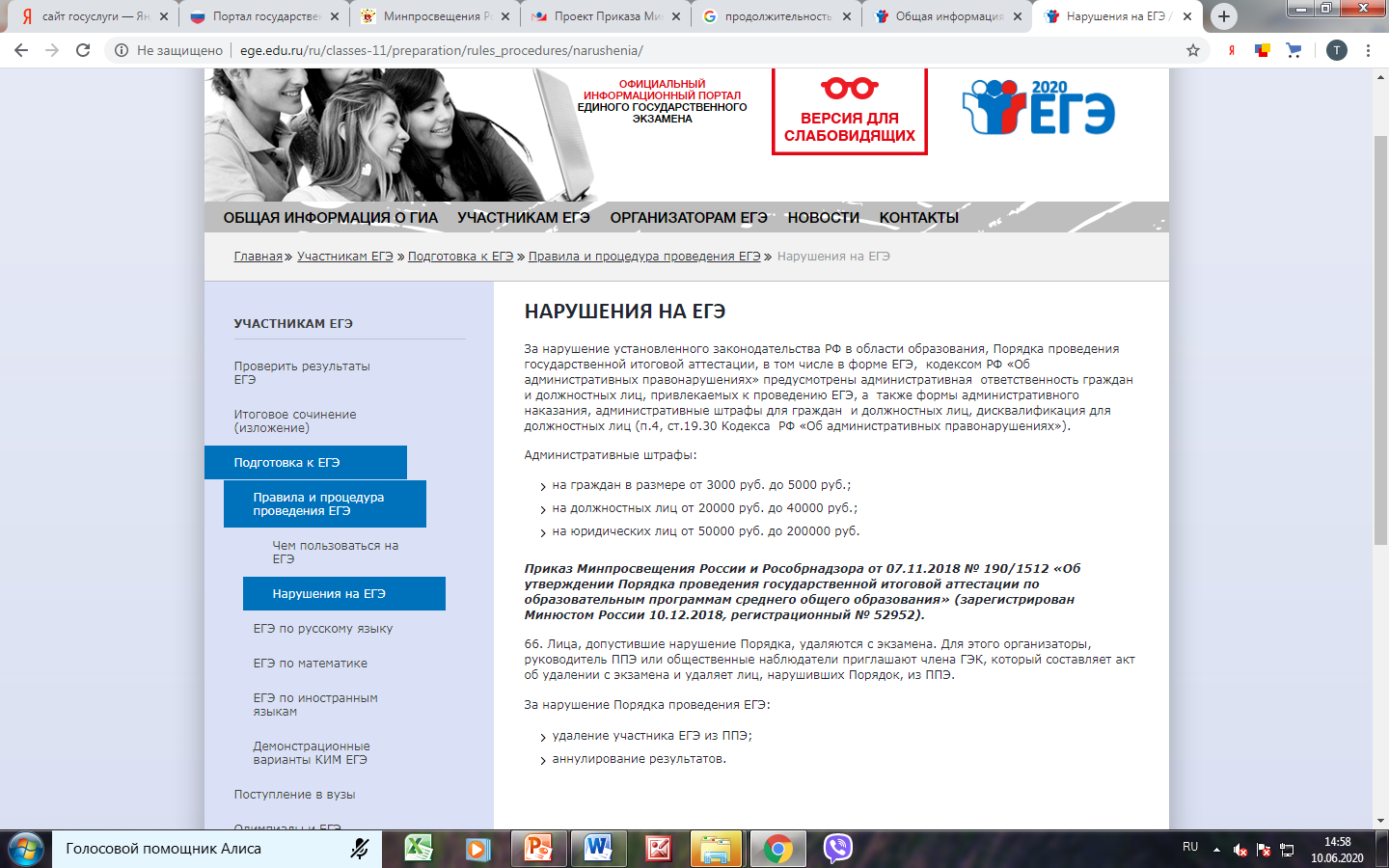 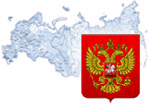 Если участник опоздал, он допускается к написанию ЕГЭ, при этом время окончания написания экзаменационной работы не продлевается. Повторный общий инструктаж для опоздавших участников не проводится. Организаторы предоставляют участнику необходимую информацию для заполнения регистрационных полей бланков ЕГЭ.

Если выпускник пропустил ЕГЭ по уважительной причине и может предоставить документы, например медицинскую справку, 
ему назначат для сдачи резервный день, на основании ходатайства школы.
Заявление и подтверждающие документы необходимо предоставить в день проведения экзамена

Если выпускник передумал сдавать ЕГЭ, необходимо предоставить заявление участника ЕГЭ, согласованное с родителем (законным представителем) 
на имя директора школы, затем эта информация предается в ППОИ 
города Иркутска.
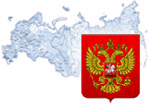 Где найти корректную информацию о ЕГЭ
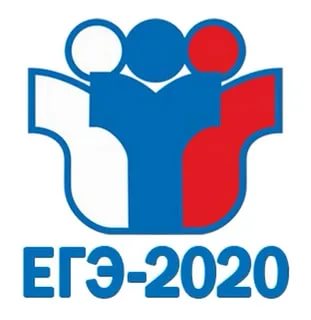 Сайт Рособрнадзора – www.obrnadzor.gov.ru
Портал ЕГЭ – www.ege.edu.ru
Сайт Федерального института педагогических измерений (ФИПИ) – www.fipi.ru
Сайт института развития образования Иркутской области (ИРО) – www.iro38.ru
Информационный портал ГИА г. Иркутска – http://gia-irk.ucoz.net/
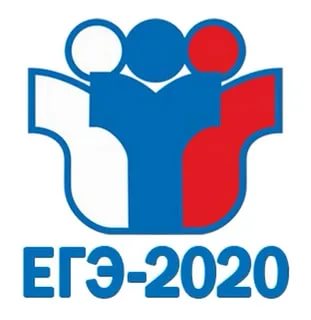 СПАСИБО ЗА ВНИМАНИЕ!